SWOT ANALYSIS
SWOT analysis is a strategic planning technique used to help a person or organization identify strengths, weakness, opportunities and threats related to business competition and project planning
Strength and weakness are the internal factors
Opportunity and threat are the external factors
SWOT ANALYSIS
Strength – characteristics of a business that give it an advantage over others
Weakness – characteristics of a business that give it a disadvantage over others
Opportunity – Elements in the environment that could positively influence the business
Threat- Elements in the environment that could negatively influence the business
SWOT ANALYSIS OF LENTIL CRISPS
SWOT ANALYSIS FOR FAST FOOD RESTURANT
Strength
Skilled staff
Quick service
Weakness
Limited sittings
High operation cost
Opportunity
Expansion
Availability of services
Threats
Too many similar fast foods
Low priced alternatives
SWOT OF SHAN FOODS by Ume Rubab 24R
SWOT OF NESTLE BY INSHA GHAFOOR
SWOT OF ORGANIC FOOD STORE BY REHMANA MUQADDAS
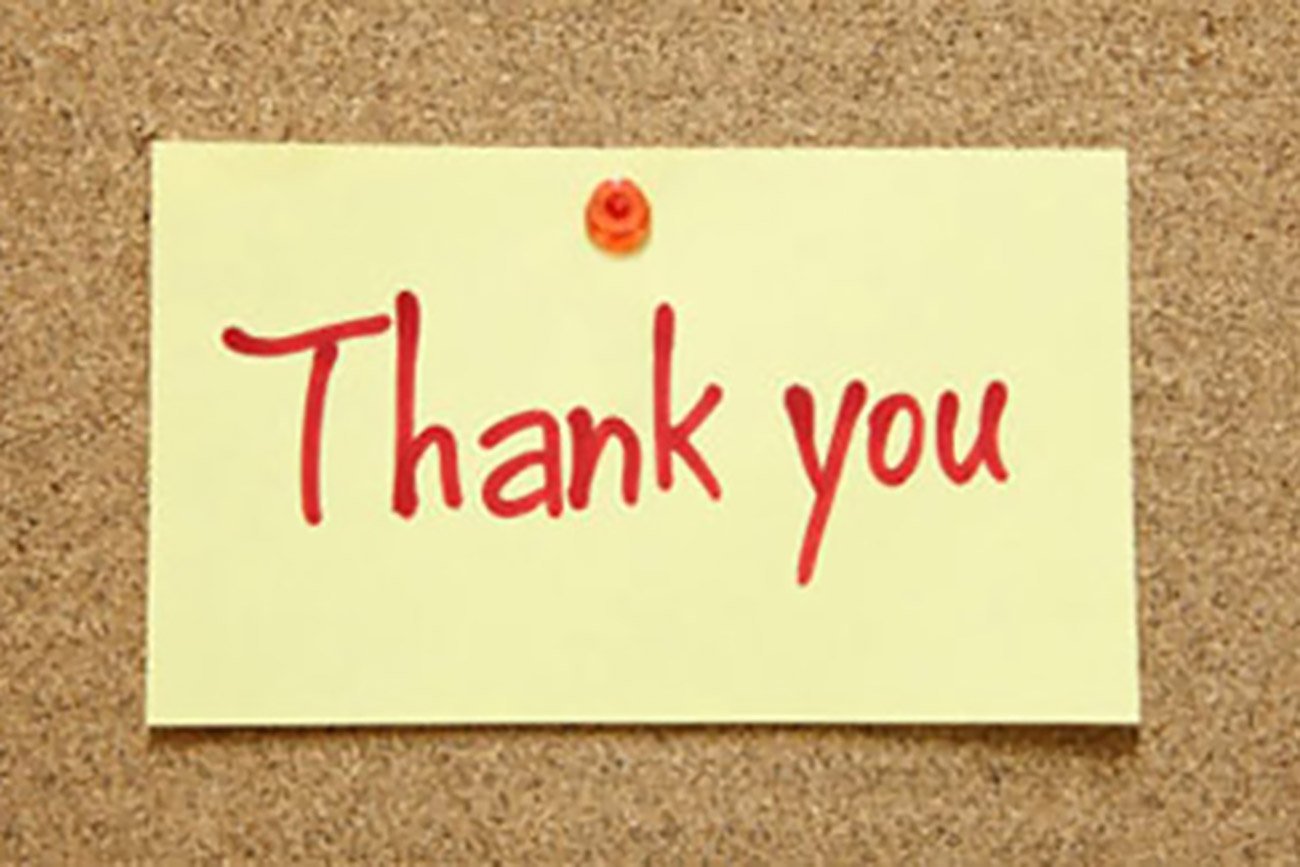